Вода, вода кругом вода
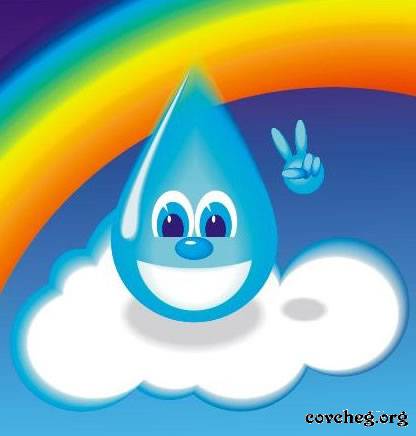 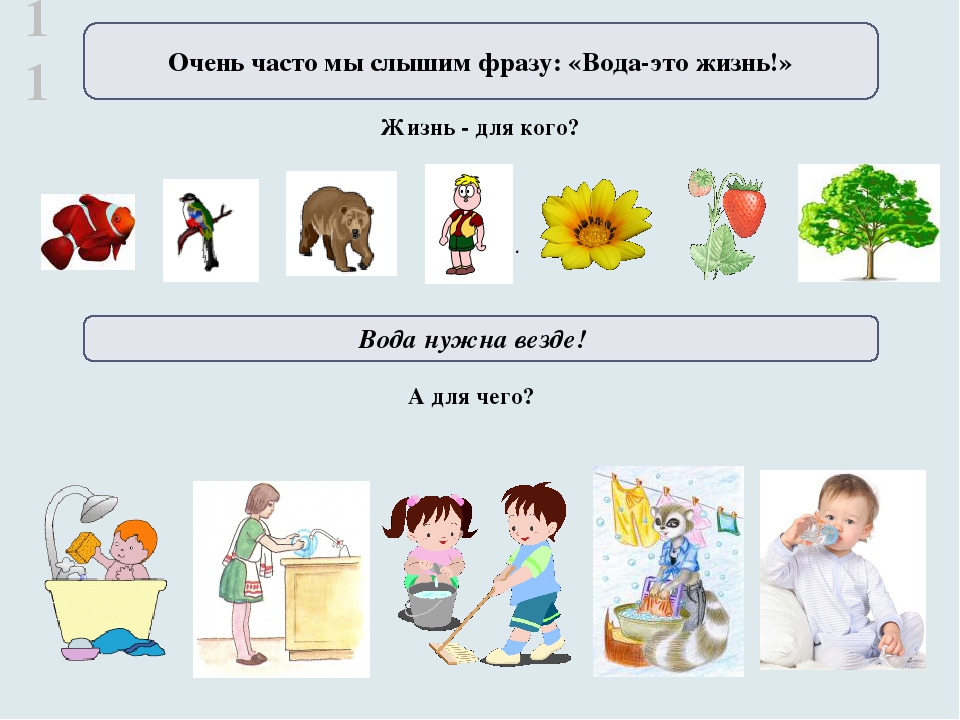 Воду пьем.
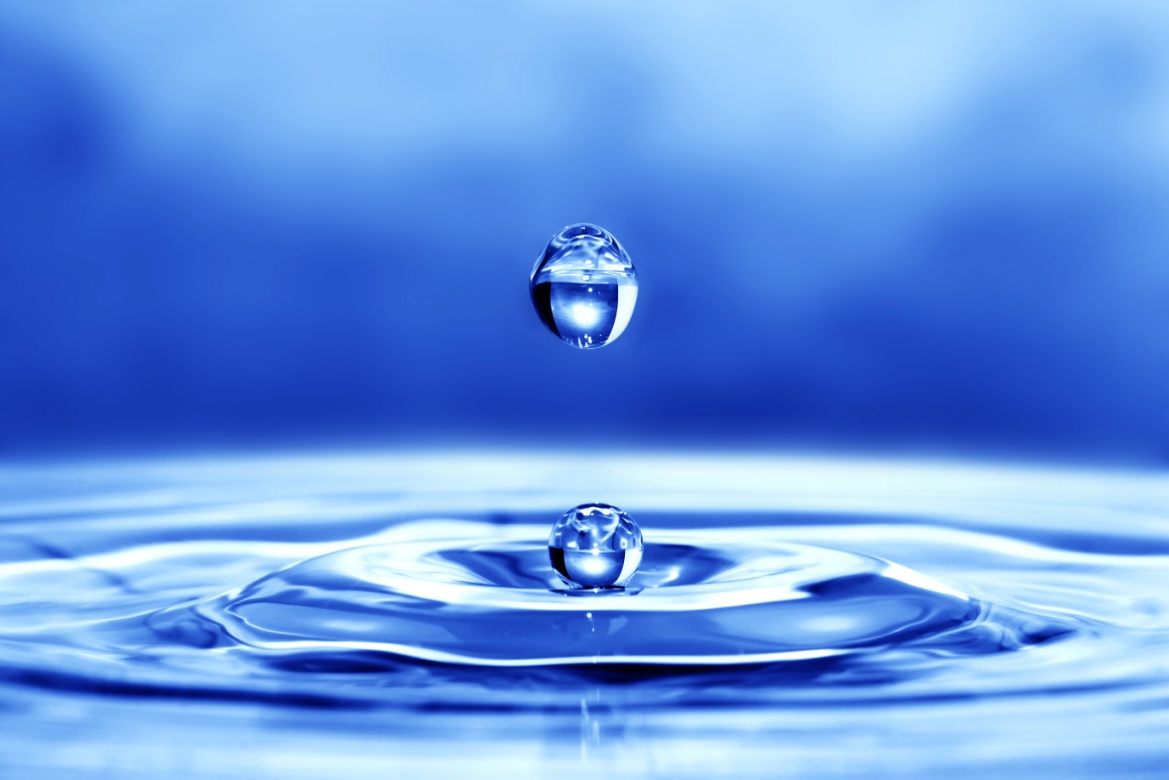 Моем руки водой.
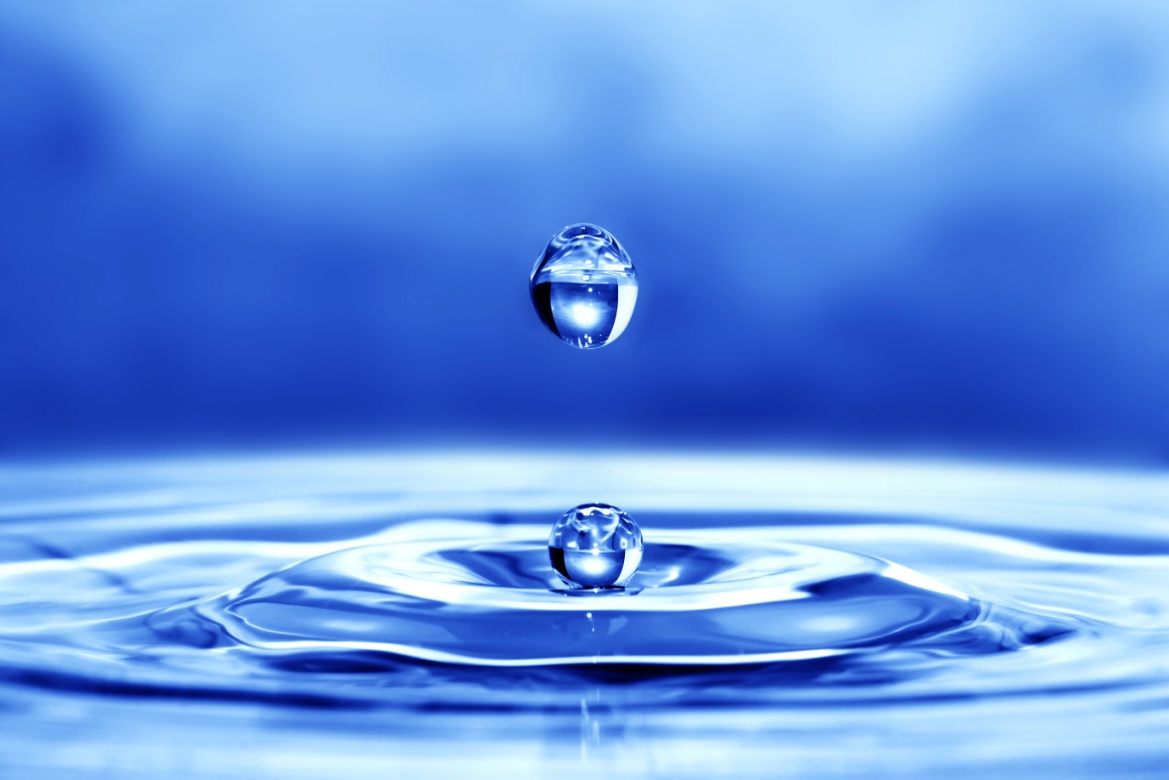 Купаемся в ванной
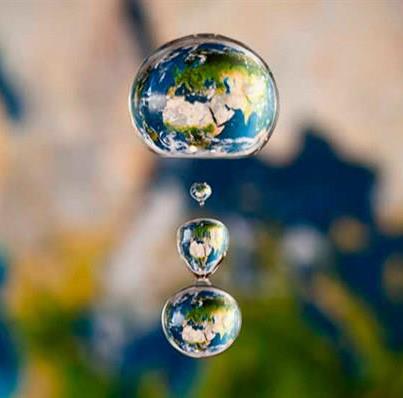 Стираем белье.
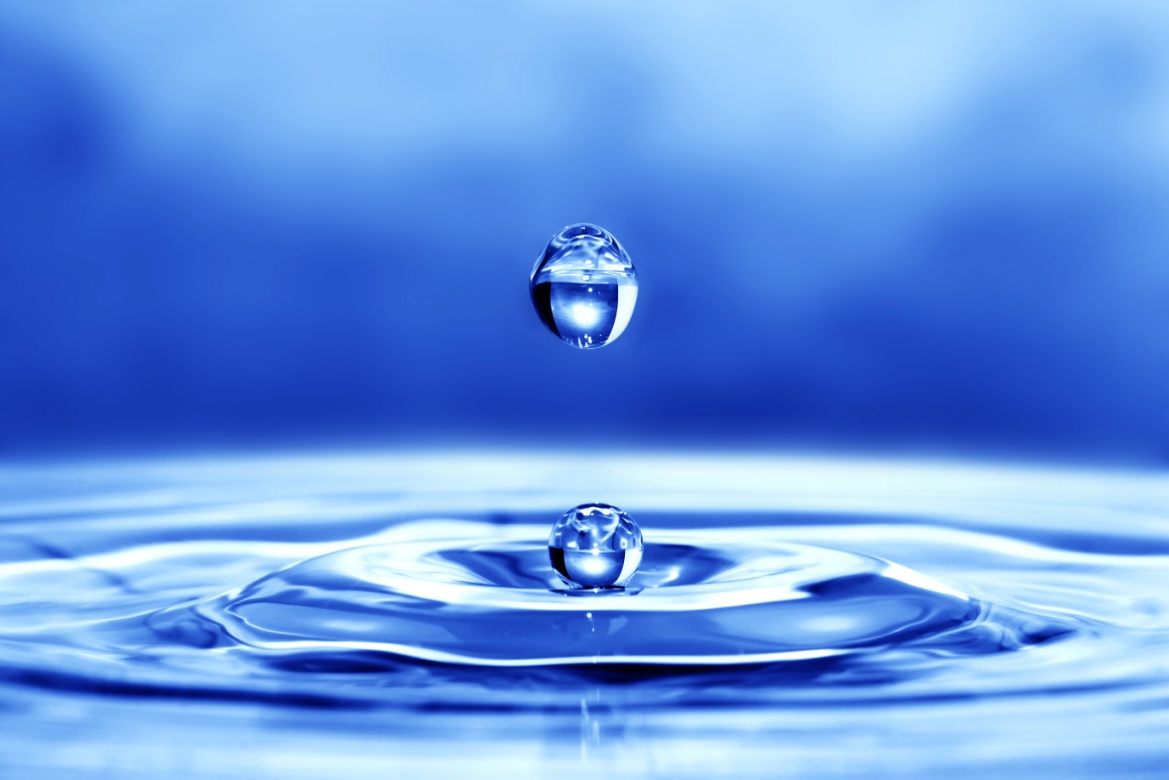 Моем посуду.
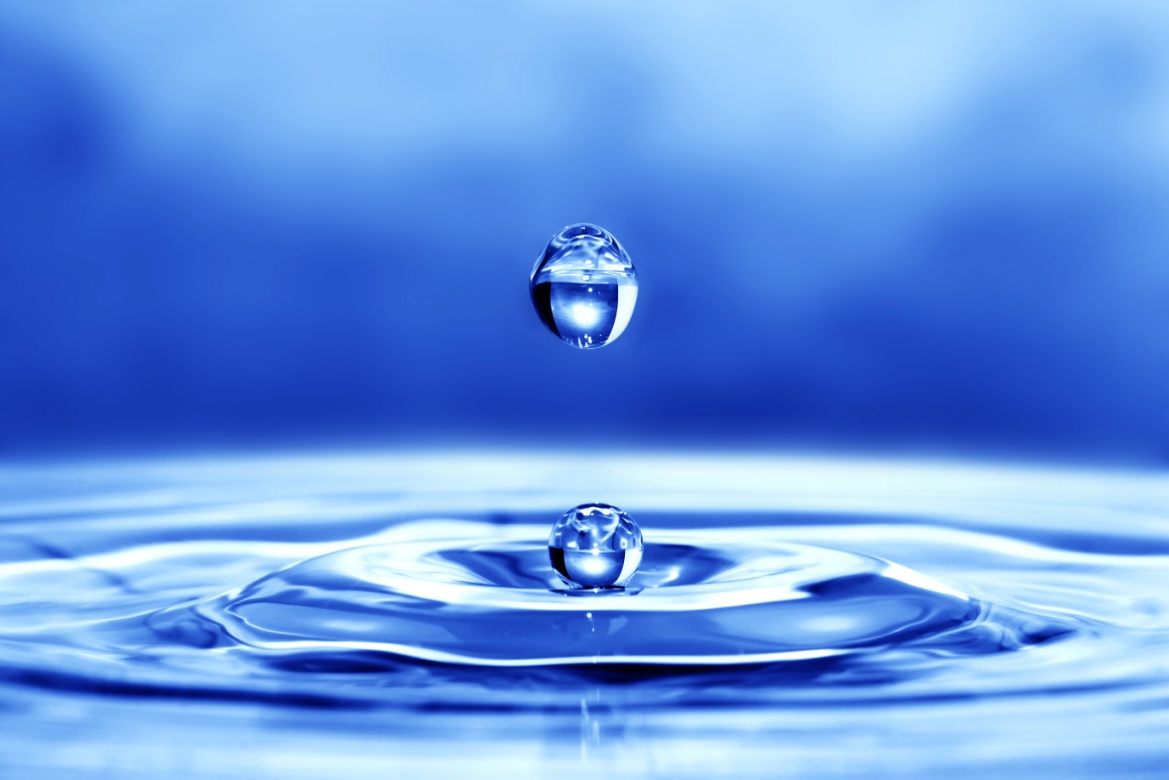 Поливаем цветы.
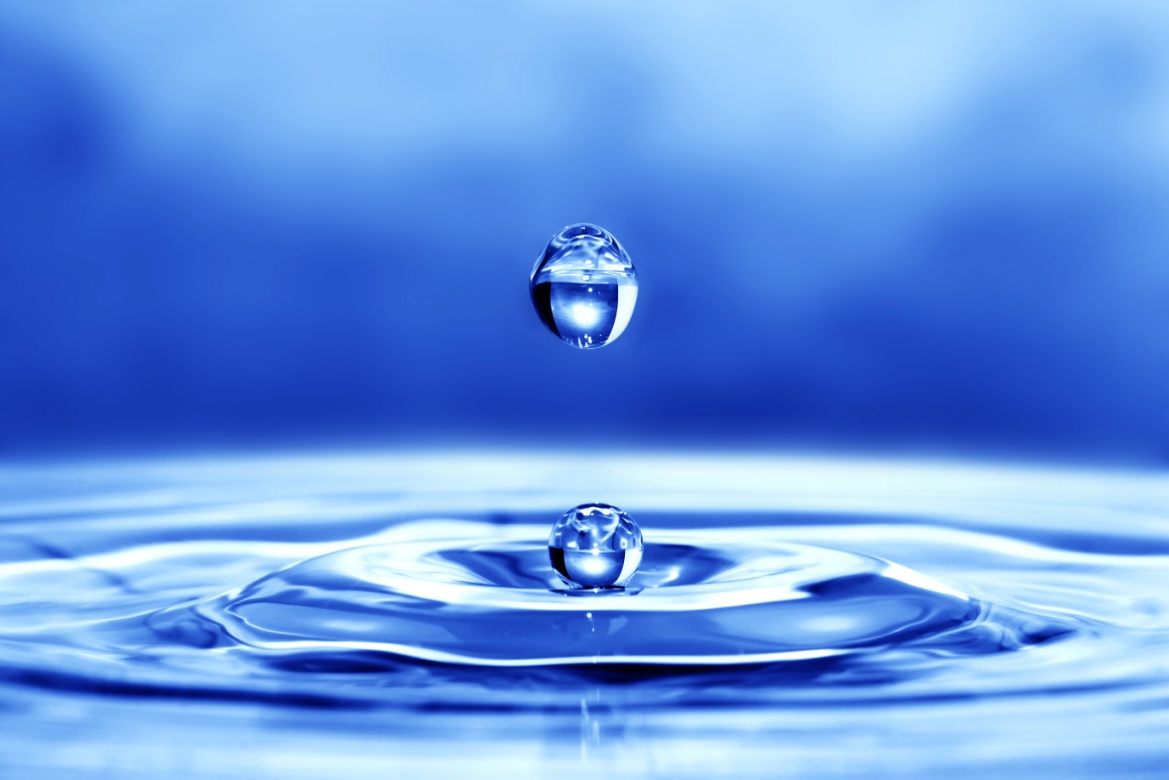 Пьют животные.
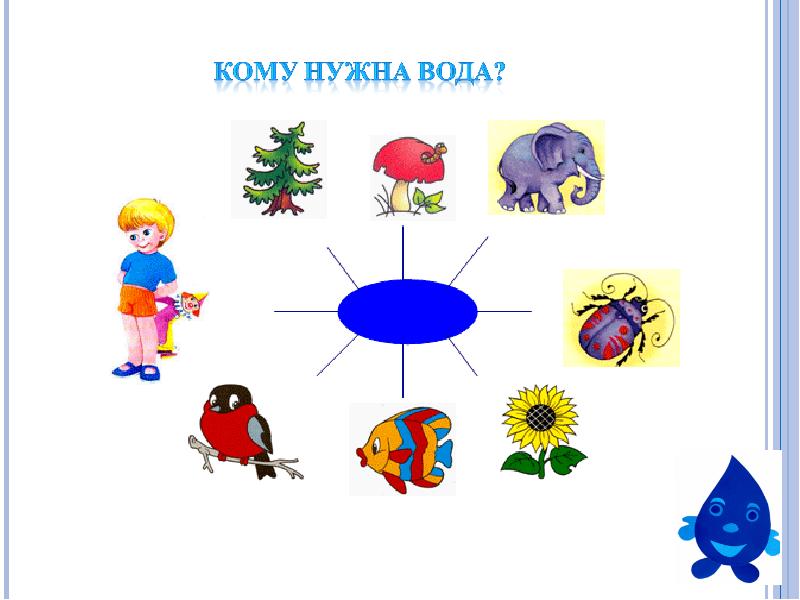 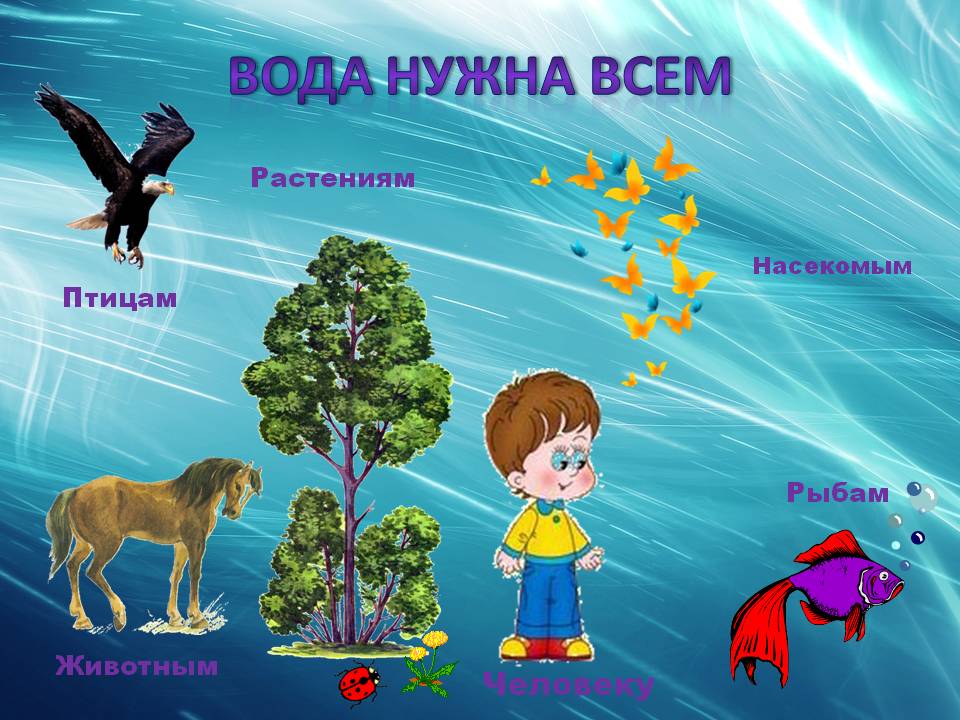 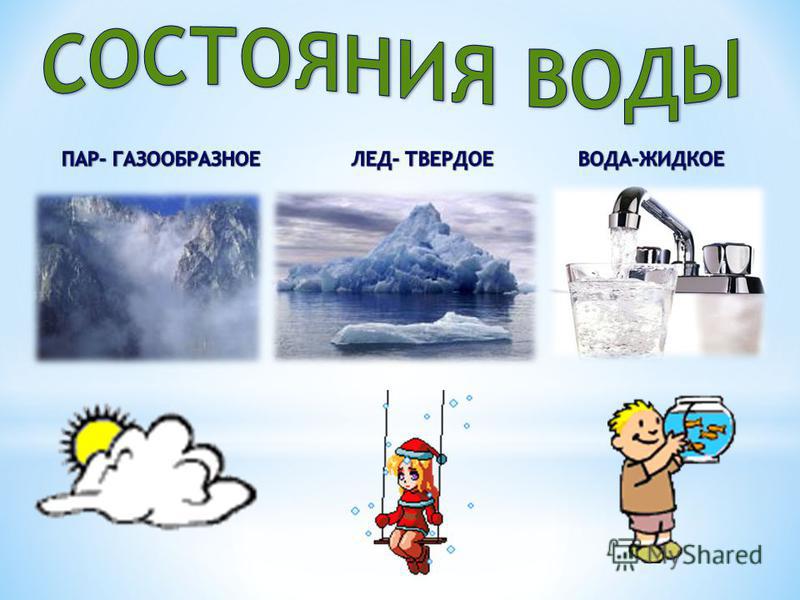 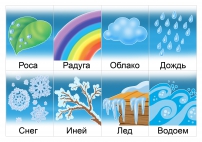 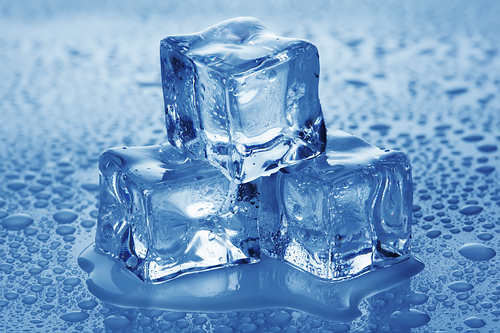 ЛЕД
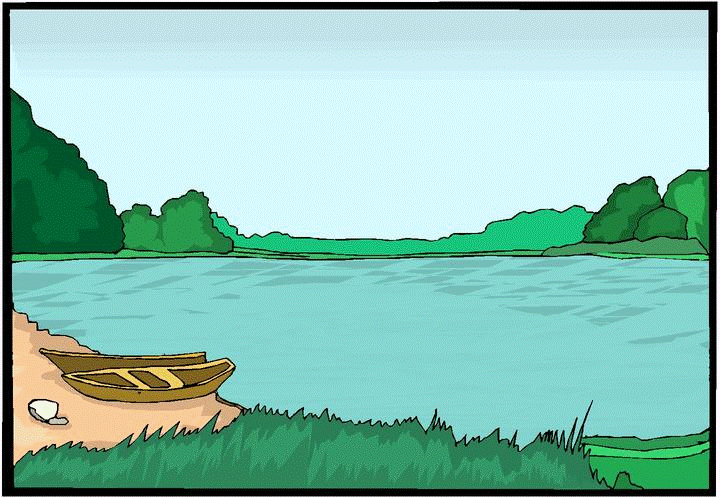 РЕКА
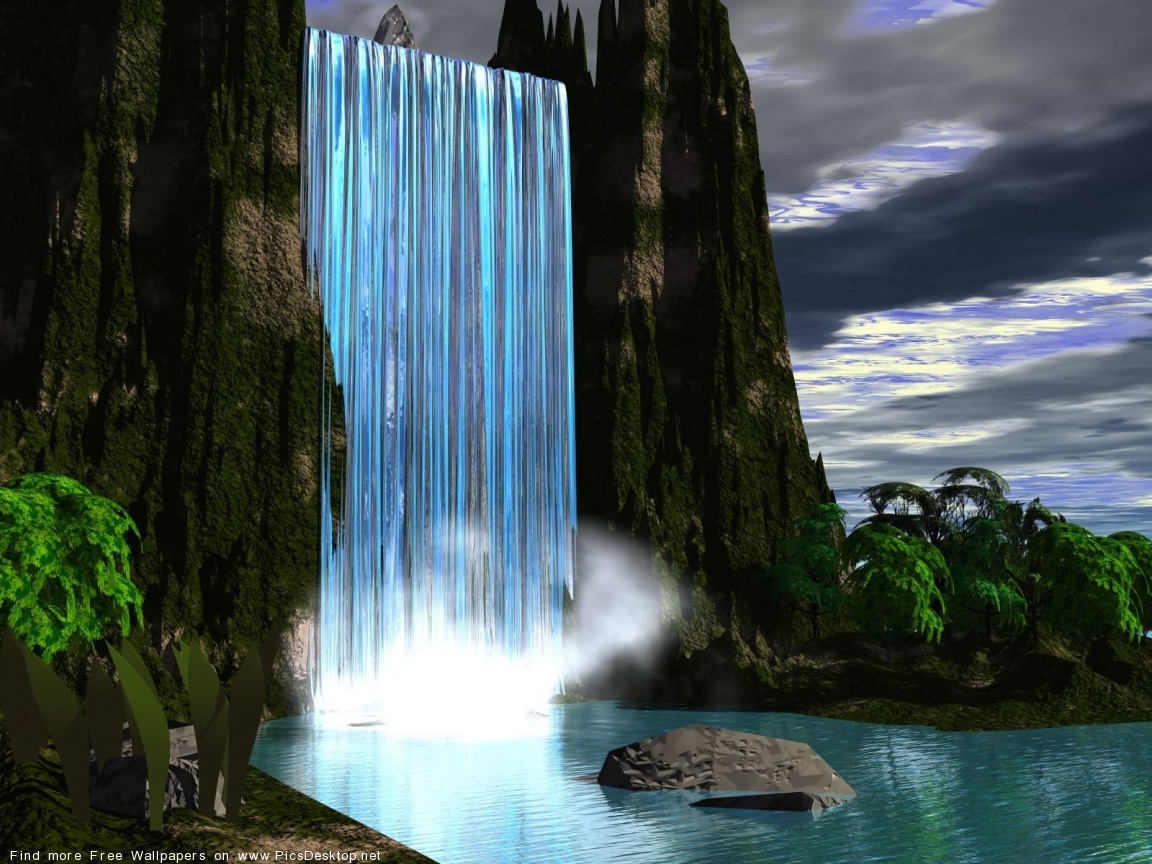 ВОДОПАД
.
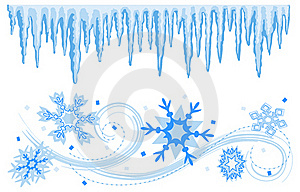 СОСУЛЬКА
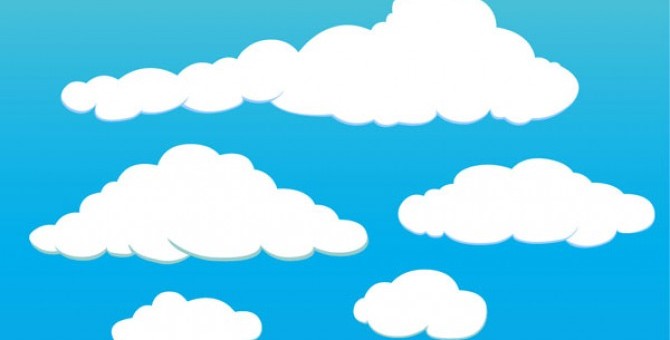 ОБЛАКО
ОБЛАКА
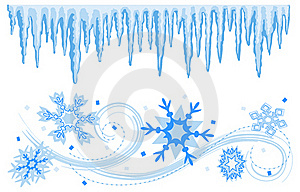 СНЕЖИНКА
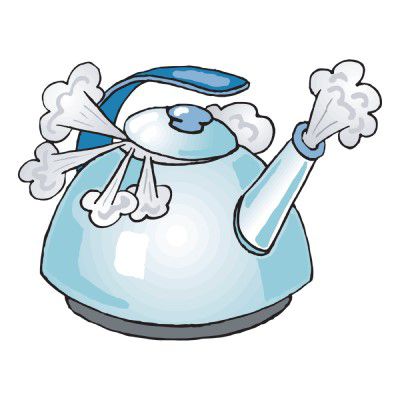 ПАР
ПАР
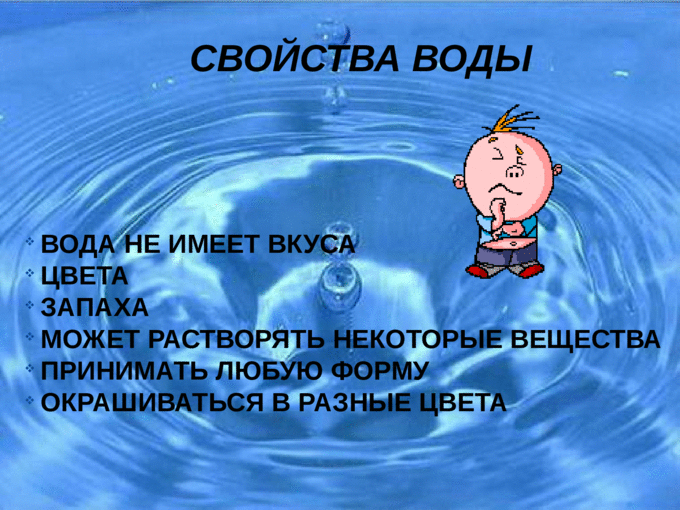 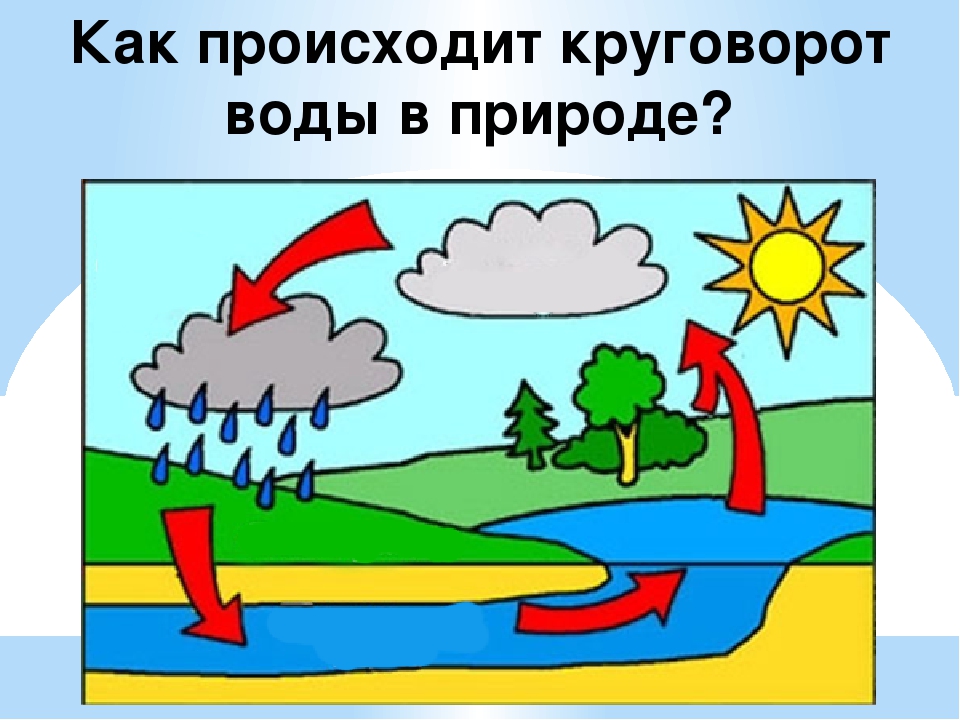 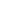 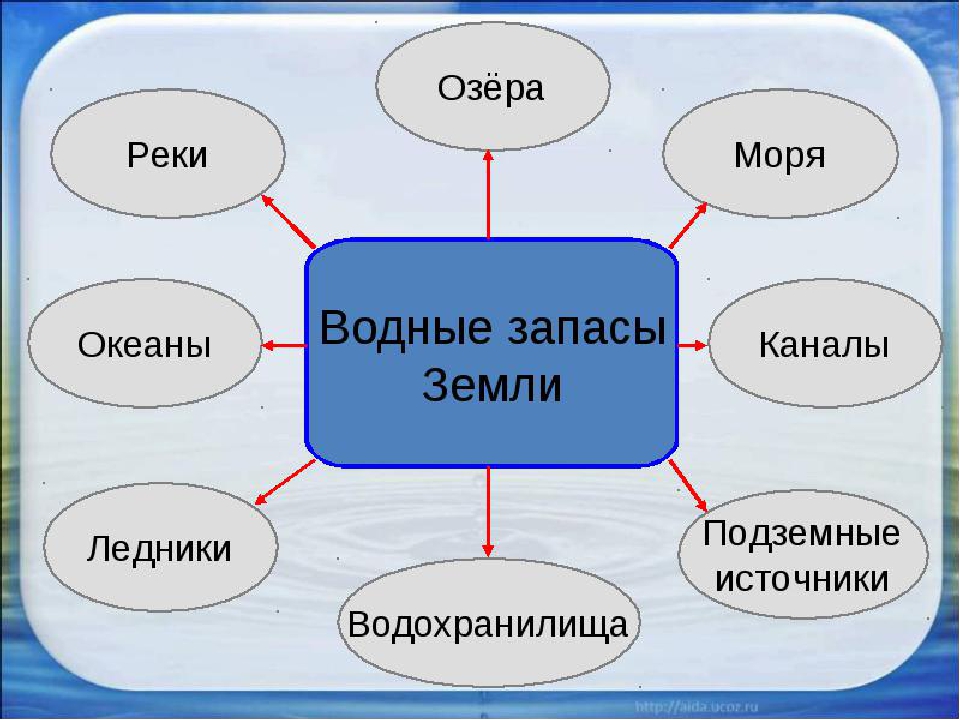 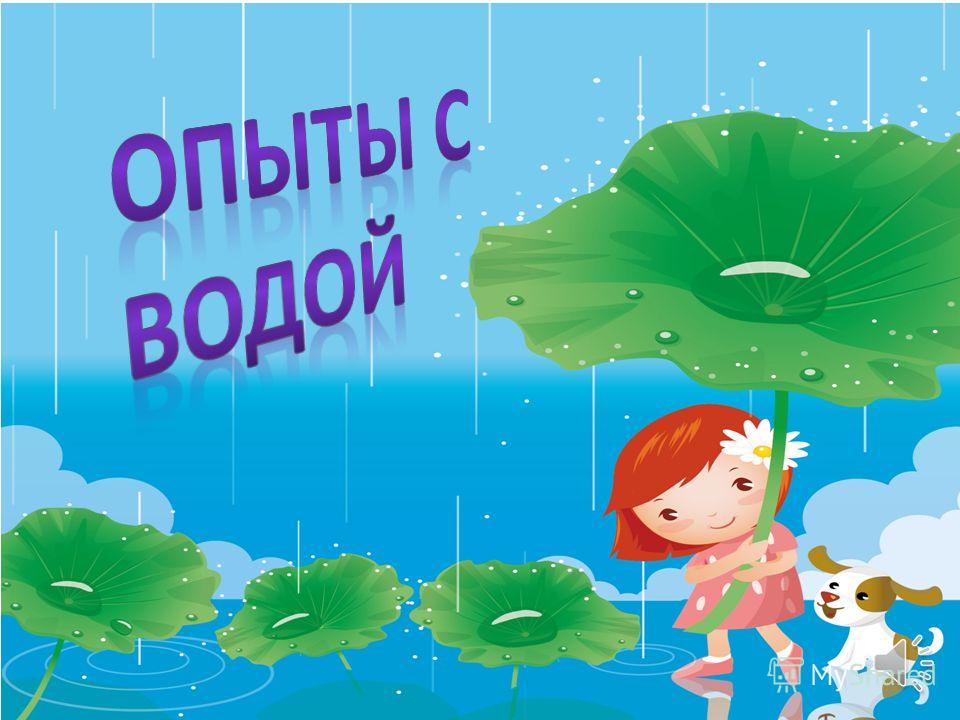 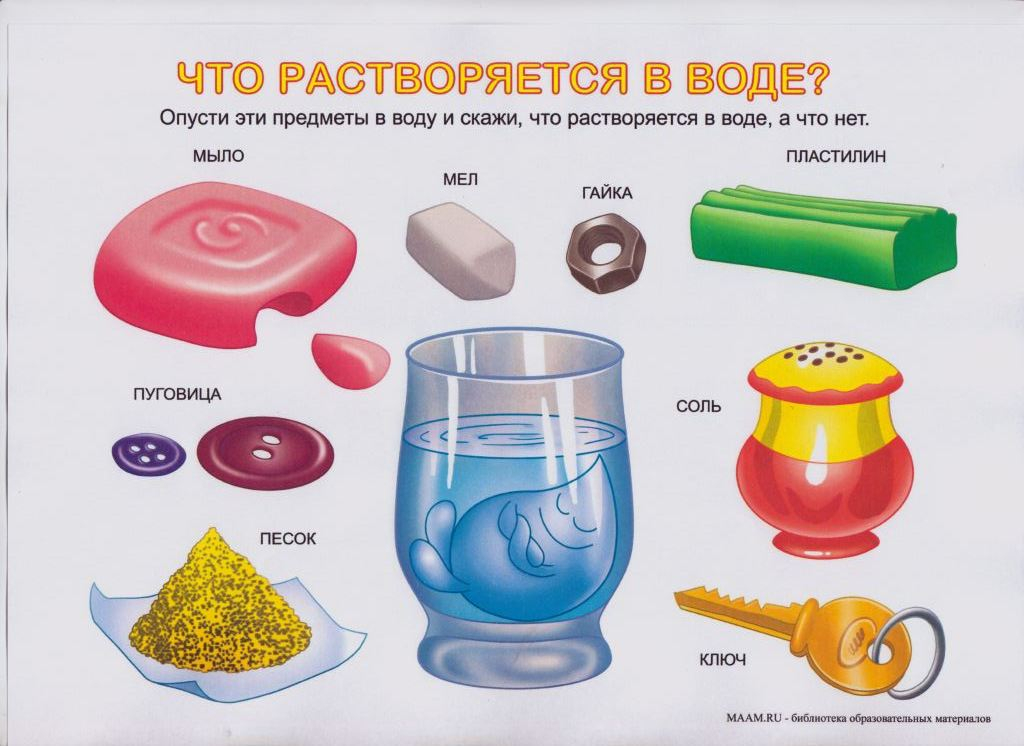 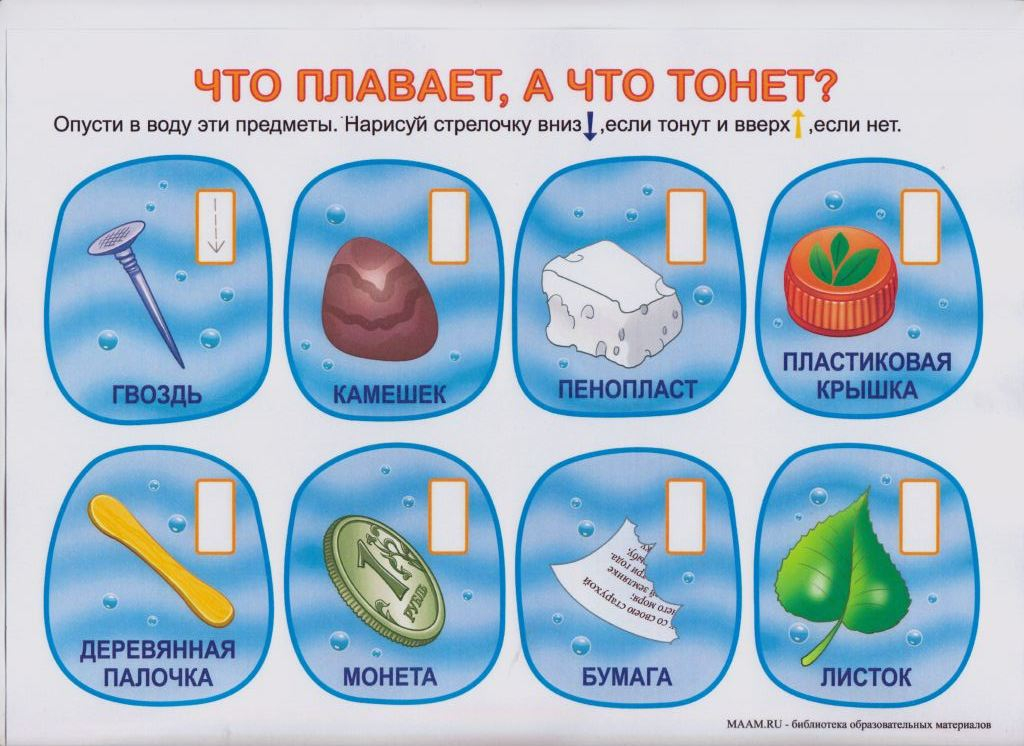 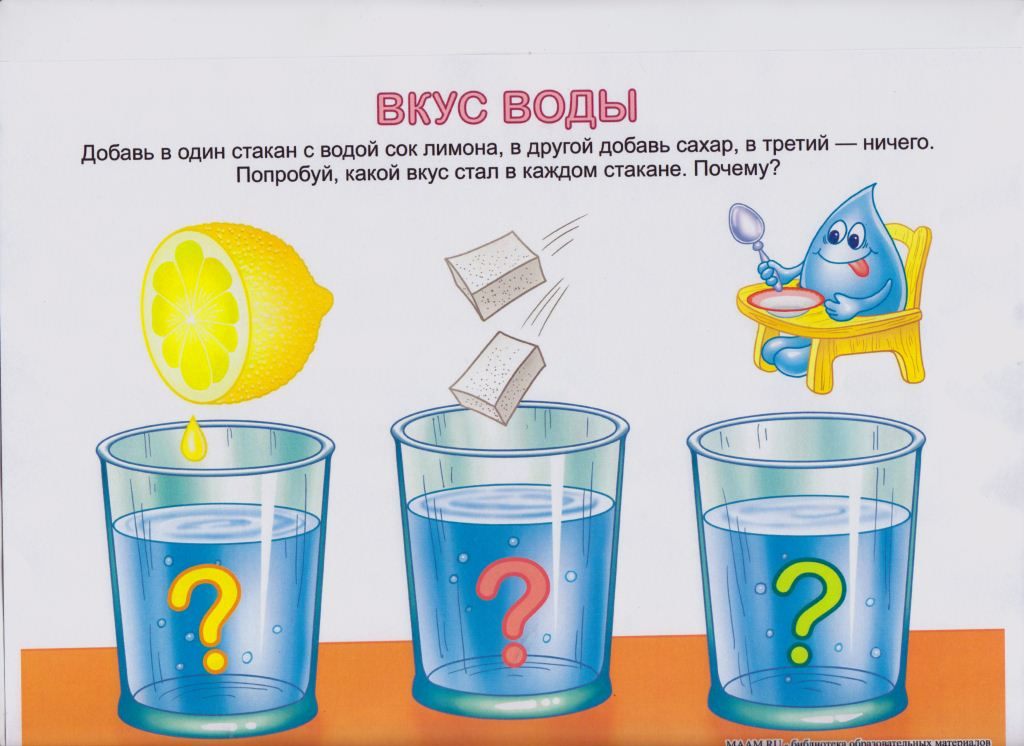 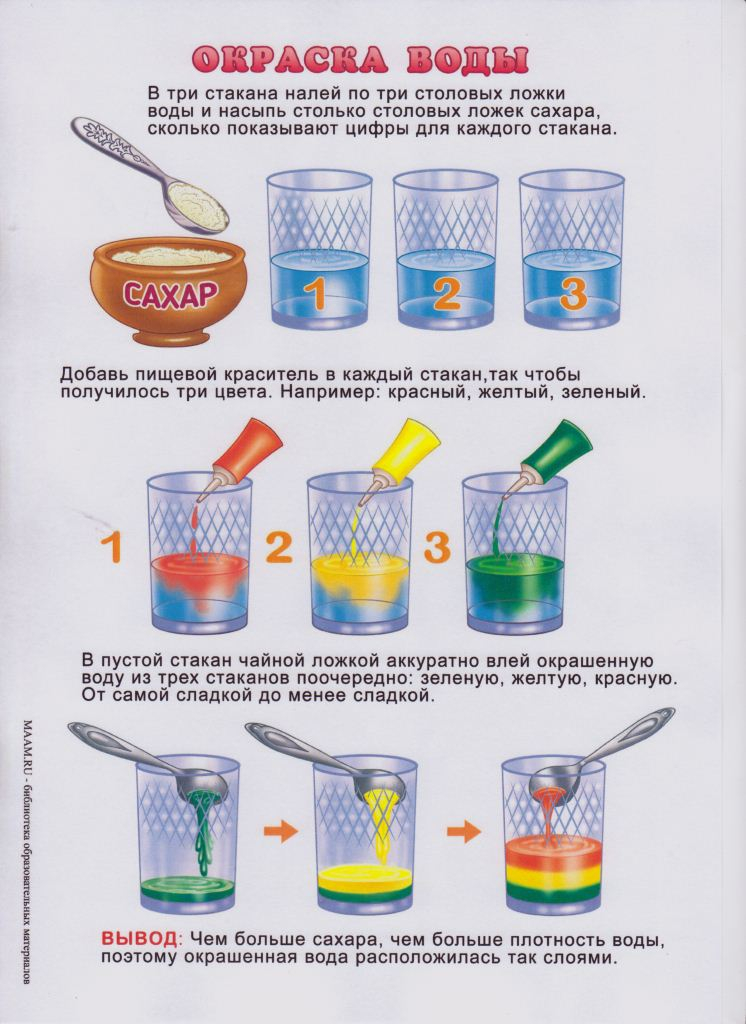 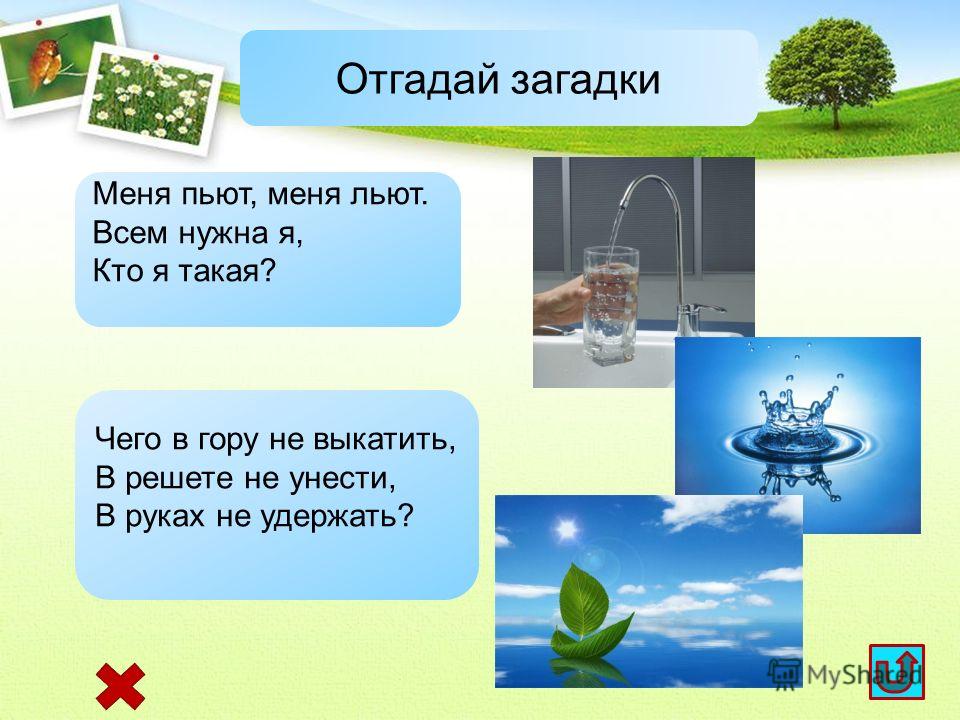 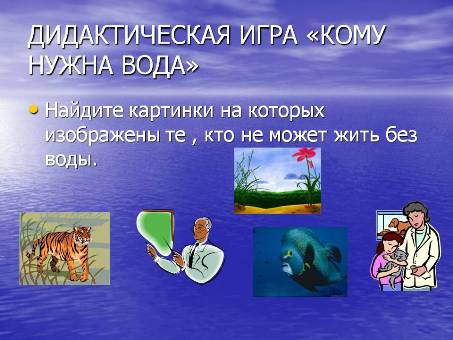